What’s Happening @ YOLIJWAMarch 2024 News
Open House
Saturday, June 8th  1-5pm

Carnival Games – Crafts – Pool - Hayrides – Camp Activities
Camp’s Famous BBQ Chicken!

All Are Welcome!
See our website for more details.
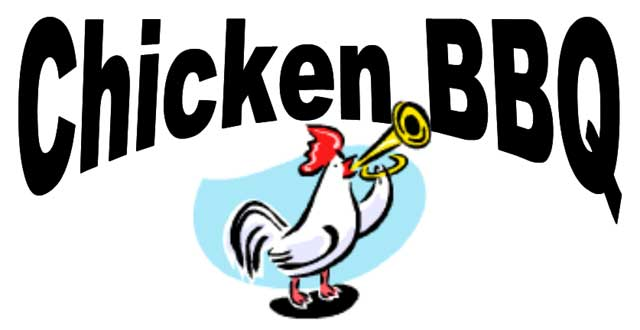 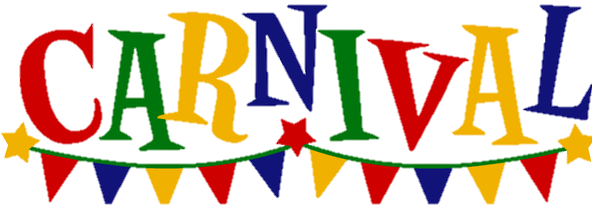 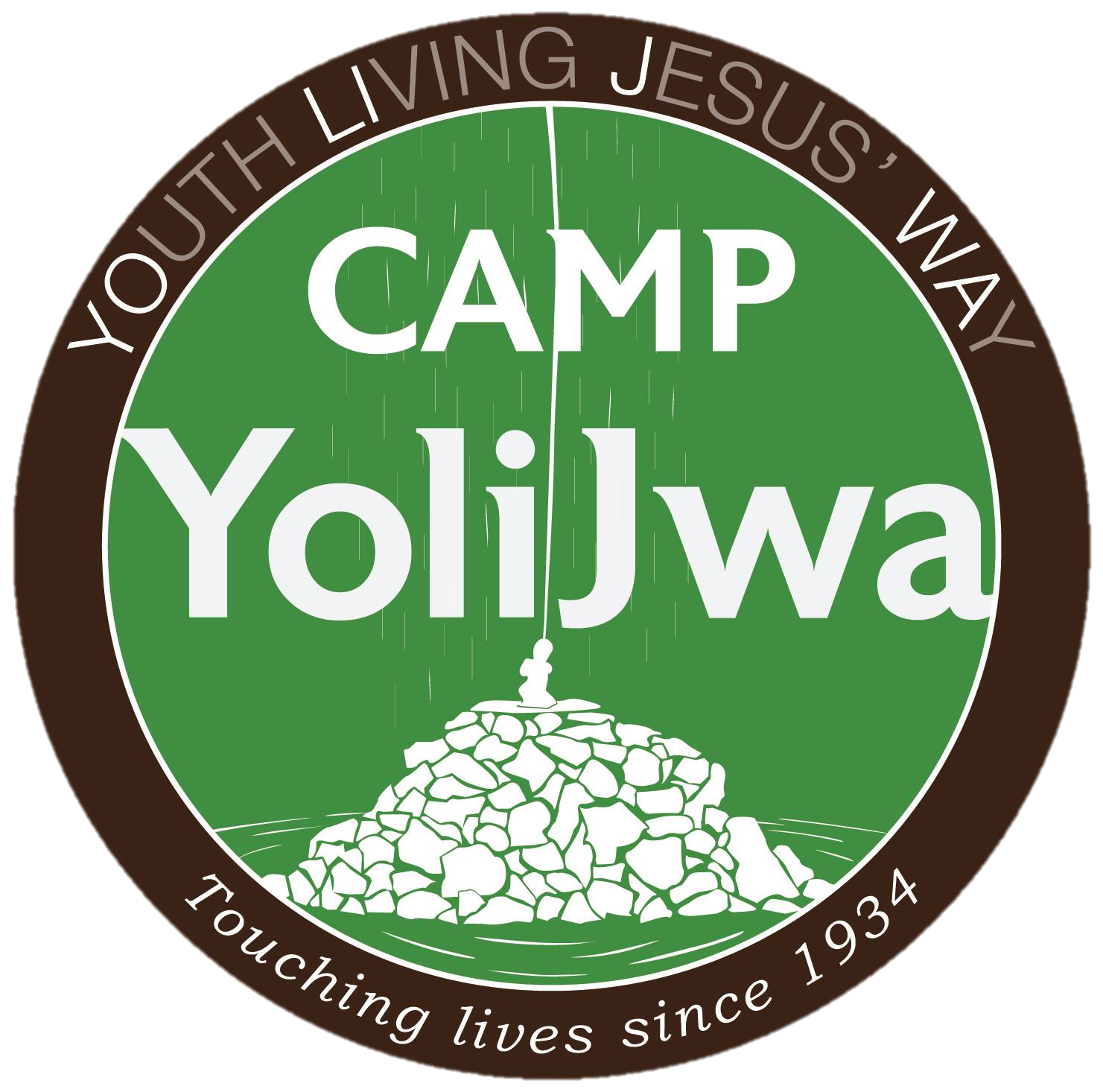 Contact Information
program@campyolijwa.org  717-776-5281
What’s Happening @ YOLIJWAMarch 2024 News
Camp Staff
Consider Serving!
-Week-Long Counselor
-Day Maintenance Helper
-Week-Long Support Staff
Call Camp if interested & available in 2024!
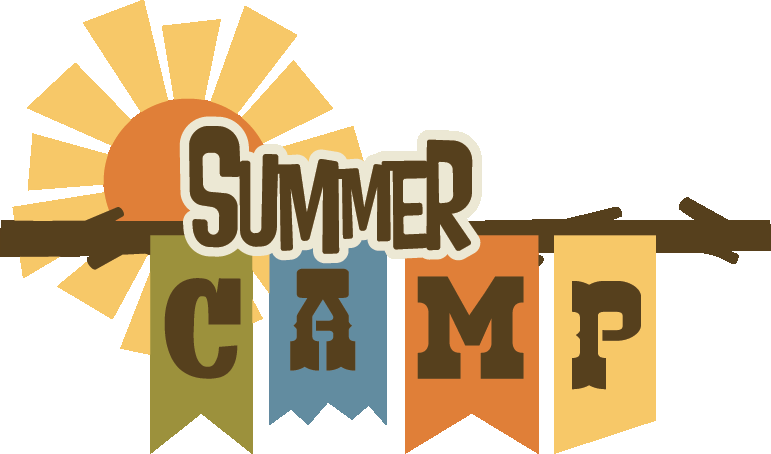 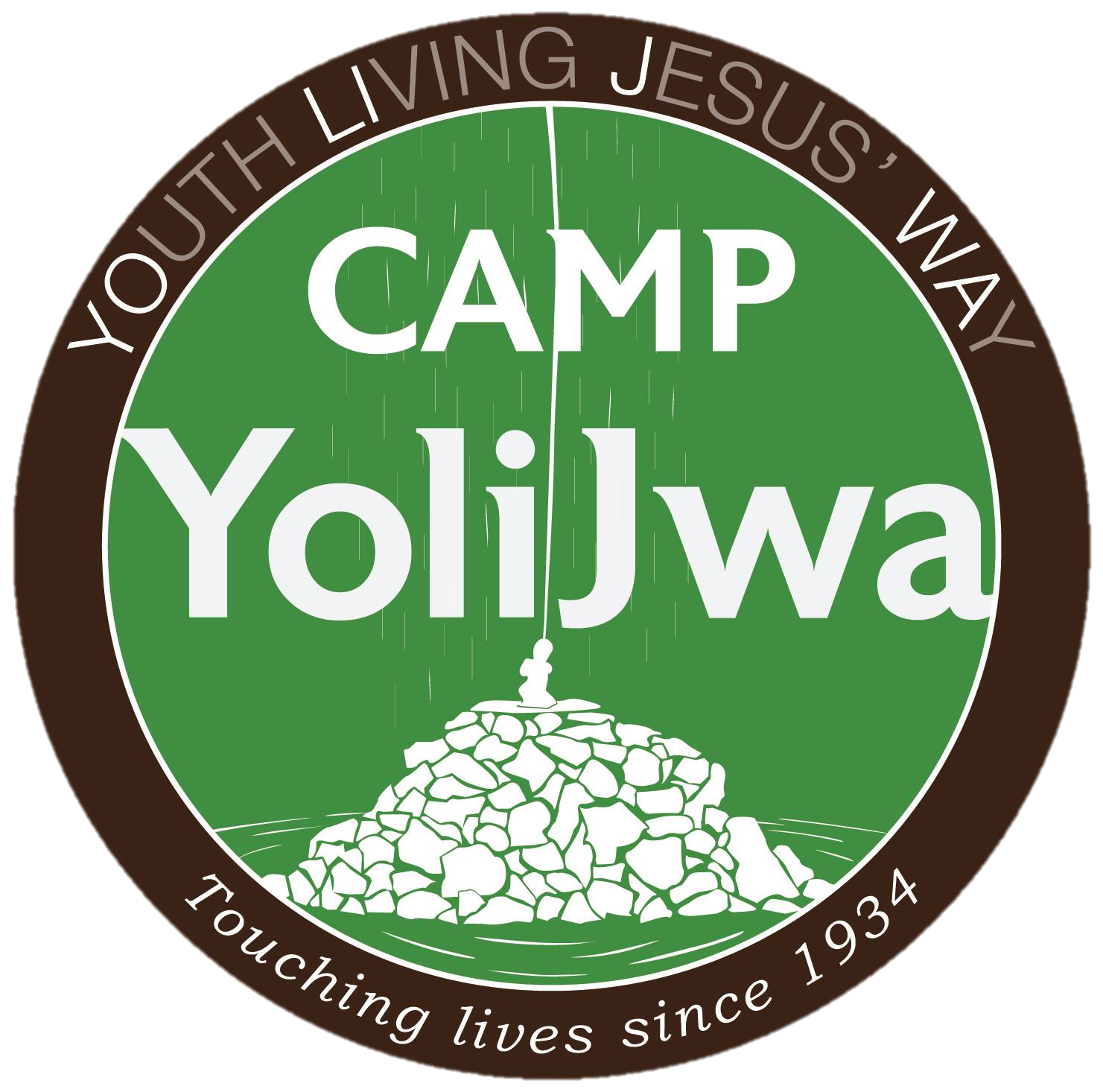 Contact Information
program@campyolijwa.org  717-776-5281
What’s Happening @ YOLIJWAMarch 2024 News
Hike ‘N’ Rock
Saturday, May 4th 
Hike 6 miles or rock 4 hours to support the Camp!

Earn up to a free week of 2024 camp when you participate!
More details to come on our website!
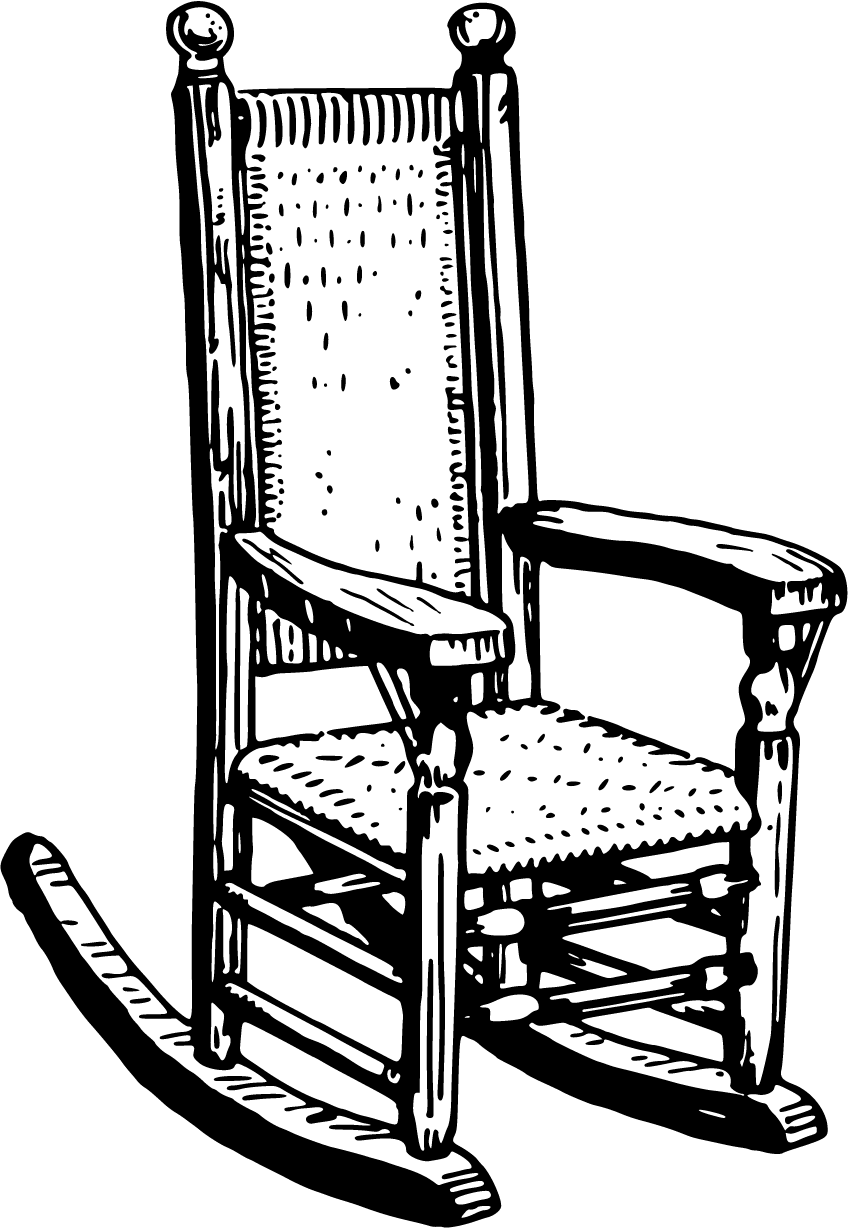 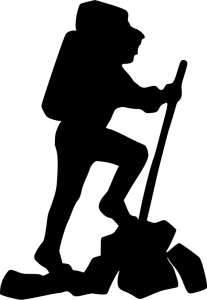 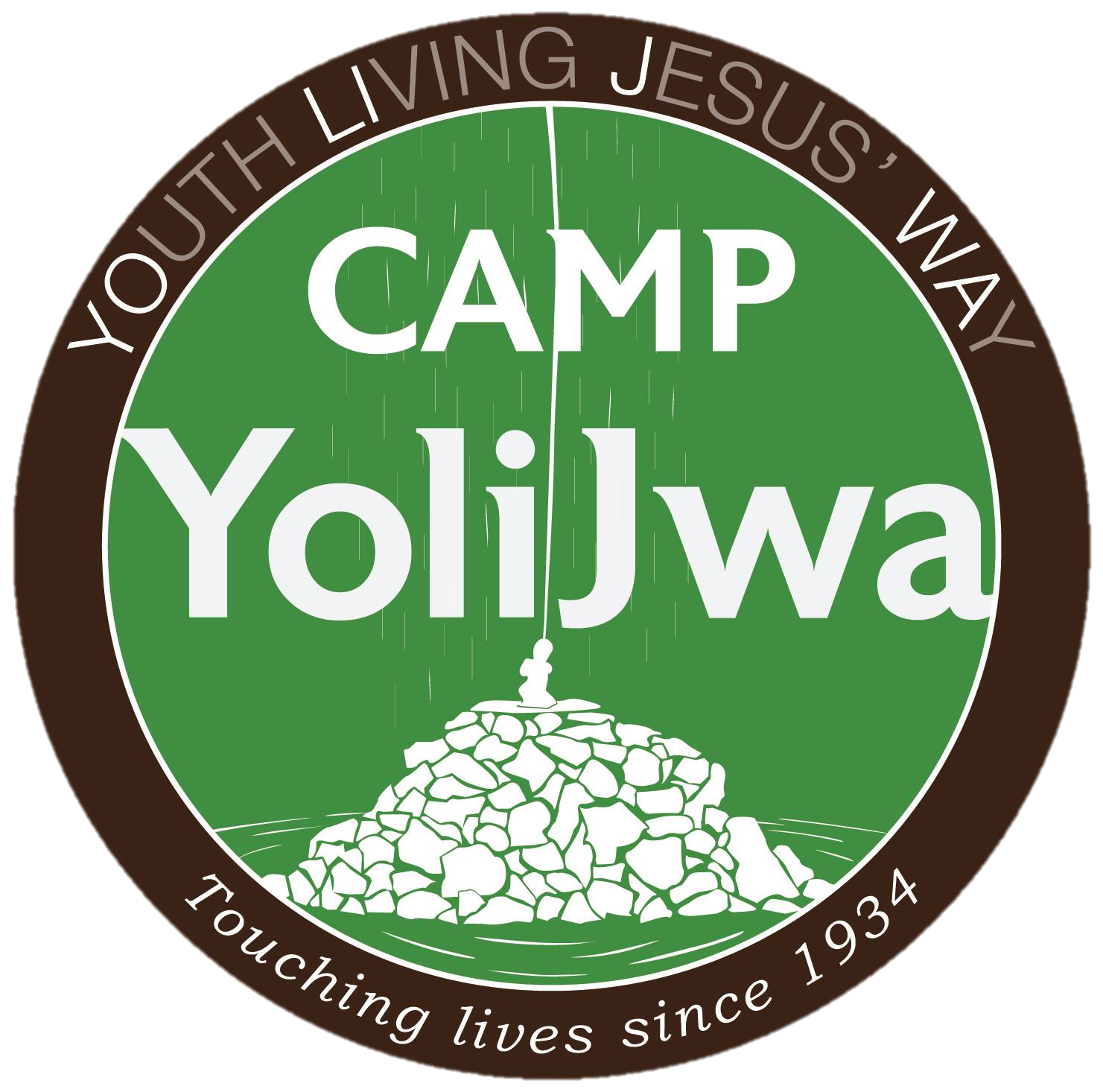 Contact Information
program@campyolijwa.org  717-776-5281
What’s Happening @ YOLIJWAMarch 2024 News
Camp Hope
June 2 – 7
For intellectually disabled adults (ages 16+)
Call Camp for a registration Brochure.




Male and Female counselors needed!
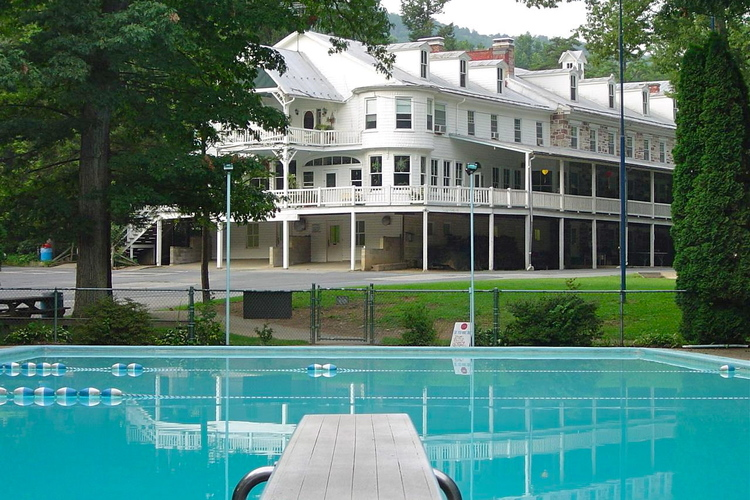 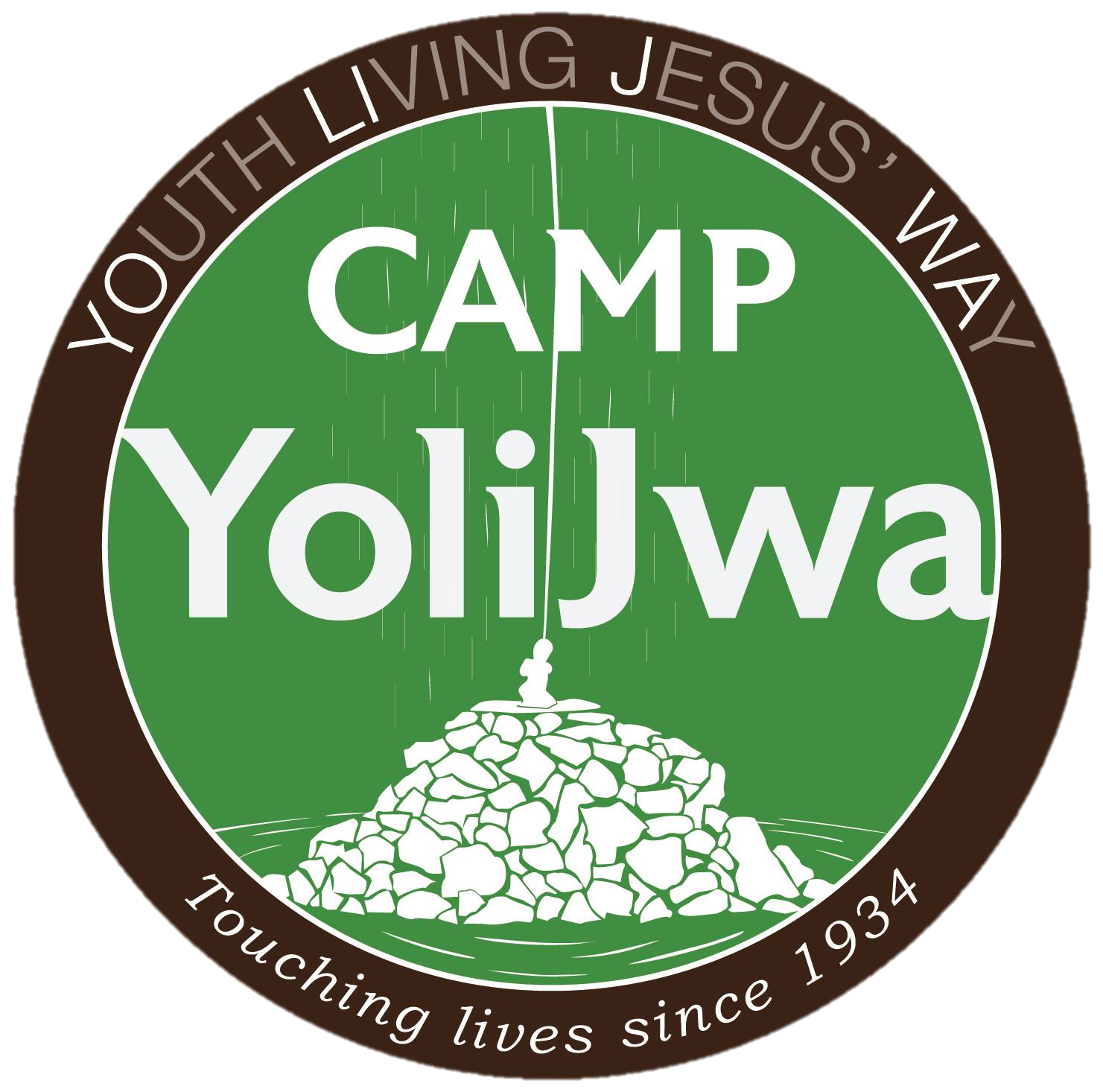 Contact Information
program@campyolijwa.org  717-776-5281
What’s Happening @ YOLIJWAMarch 2023 News
Wilderness Camps
Camping – Hiking – Canoeing -Campfires – Fellowship

Our Wilderness Camps offer a great small group opportunity to experience God’s Creation!

To View Camps & Dates visit our Website:
www.campyolijwa.org
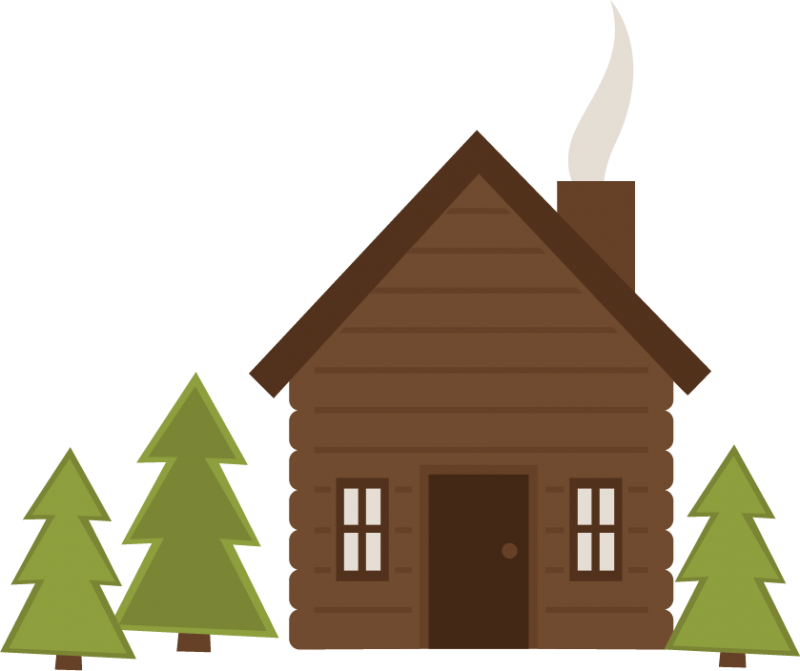 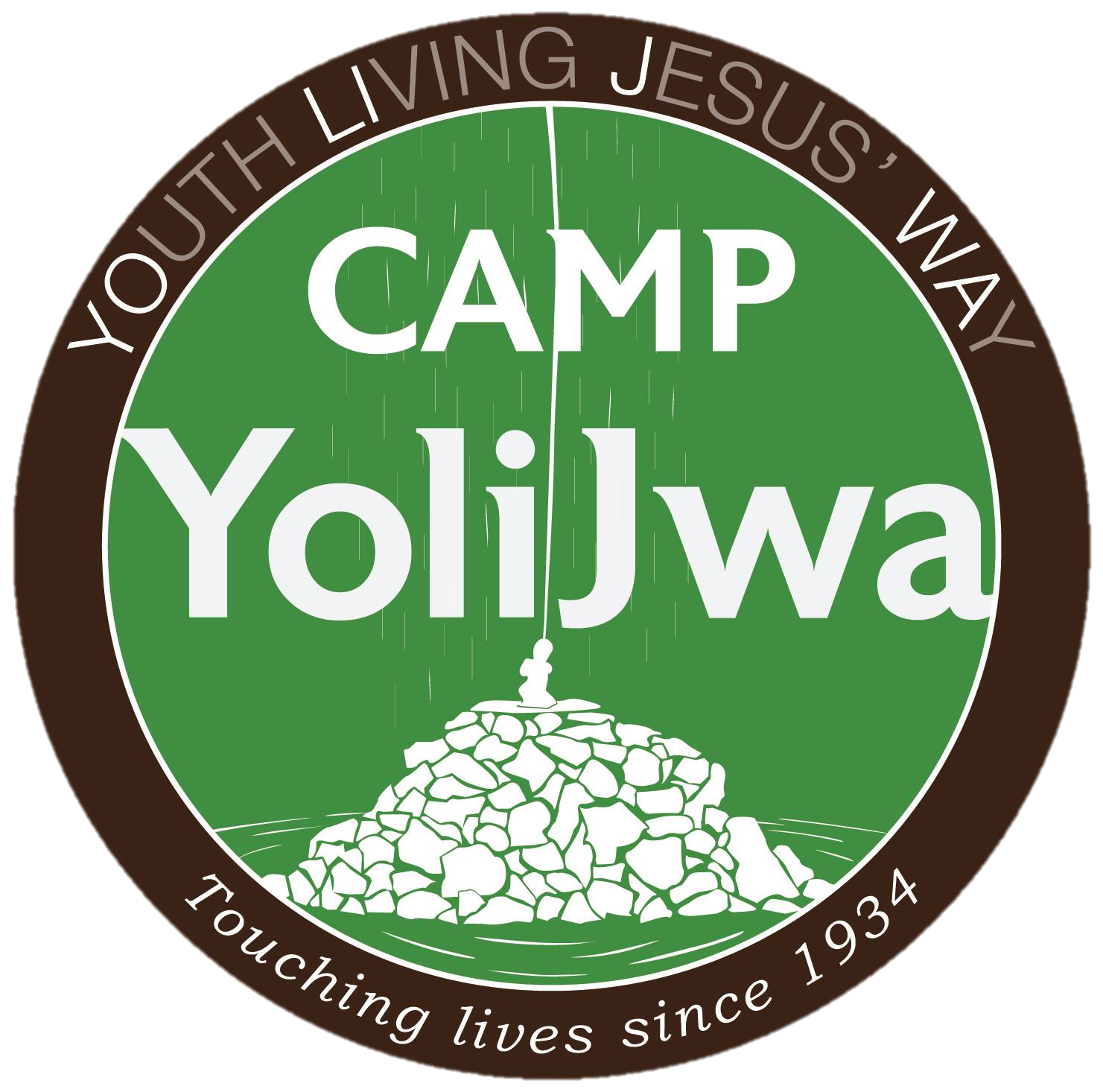 Contact Information
program@campyolijwa.org  717-776-5281